announcements
welcome back!
Problem Set 7 is due on Wednesday
there will be drill this week
it will cover analysis of continuous-by-group interactions and basic mediation analysis
general exam feedback
be thorough in interpreting interactions



be informative in interpreting statistical significance: don’t simply say that something is/ isn’t significant ... note the direction, which group is higher, etc.
power analysis is hard; please check the answer key re: 3g & ask questions if you have them
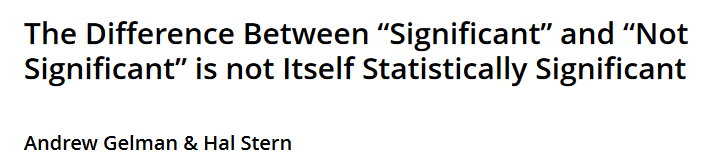 announcements
Problem Set 7 is due on Wednesday
there will be drill this week
it will cover analysis of continuous-by-group interactions and basic mediation analysis
ANCOVA: last words
March 25, 2024
first: problems with overlap between covariate & groups
conceptually
conceptually
what is the problem?
with correlated predictors (i.e., tolerance < 1), giving credit for overlapping variance explained is complicated
depends on causal priority; which predictor influences the outcome first
ANCOVA, when done sequentially, assumes the covariate influences the outcome before the grouping variable does
if this is incorrect, interpreting group differences controlling for a covariate is fraught w/difficulty
as Cohen & Cohen put it (with my slight edits for provinciality), the difference in mean height between the Himalayan and Ozark mountains, adjusting for differences in atmospheric pressure, is about zero
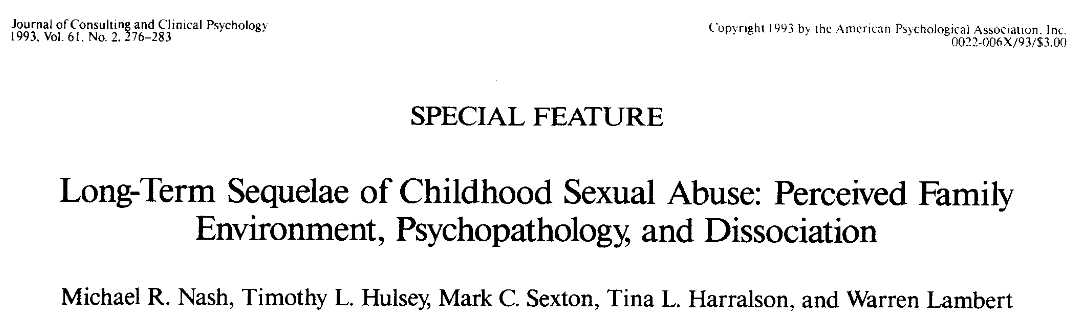 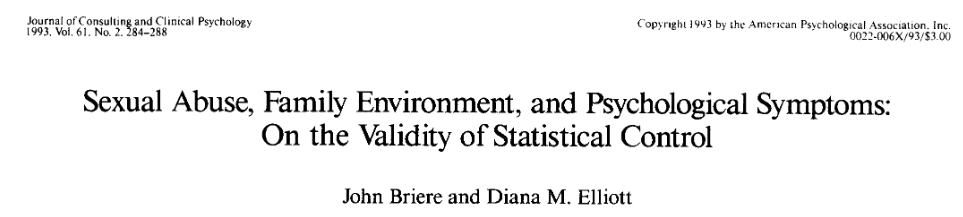 sensitive content: CSA
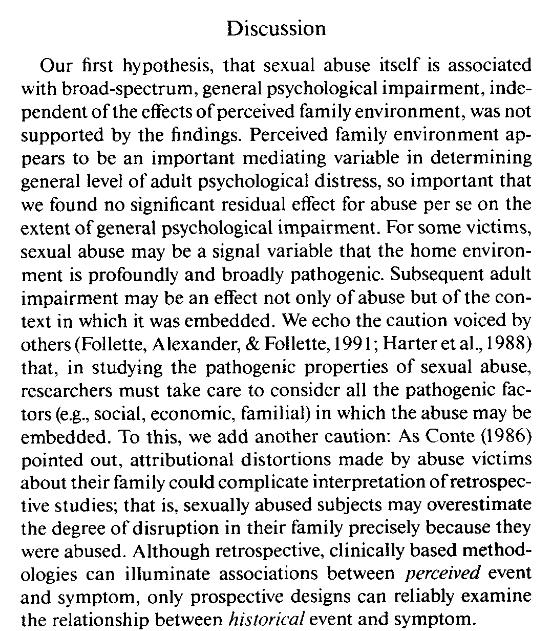 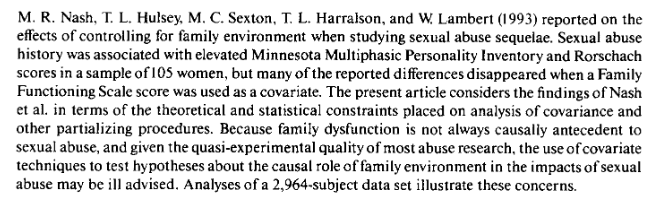 problematic data w/actual Ms
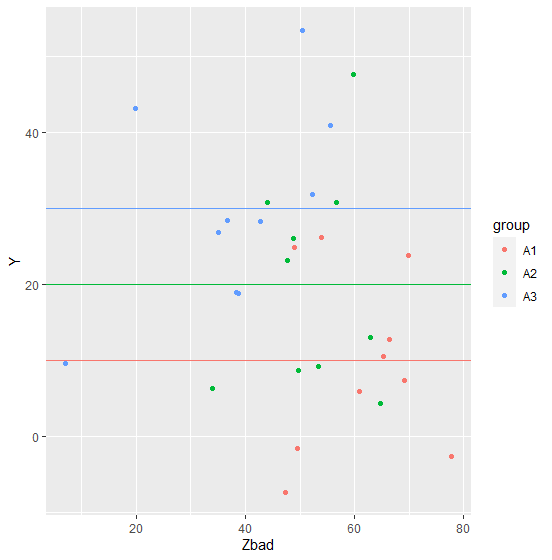 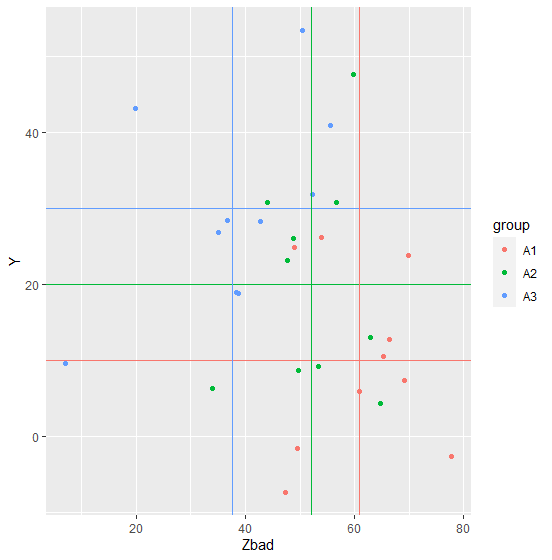 these groups differ
with respect to Y

MA1 = 10
MA2 = 20
MA3 = 30
these groups also differ
with respect to Zbad

MA1 = 60.9
MA2 = 52.2
MA3 = 37.7
problematic data w/actual Ms
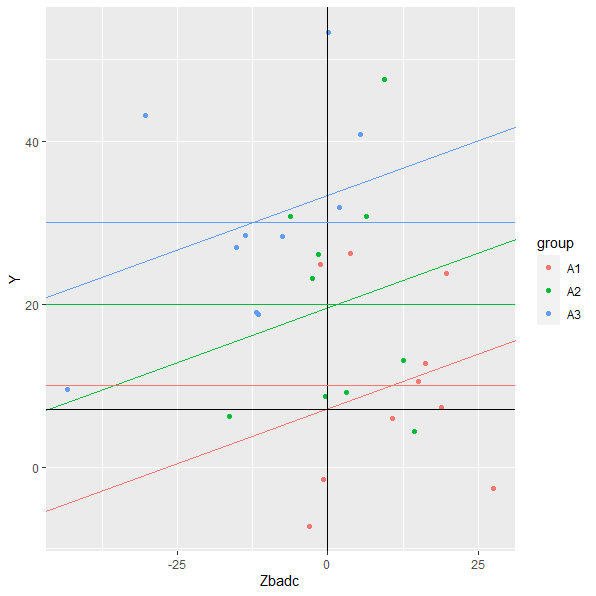 adjusted means

MA1 = 7.1
MA2 = 19.5
MA3 = 33.4
special design issue: pretest-posttest
imagine we’re interested in comparing the effectiveness of two methods of teaching reading
at the beginning of a school year, we give students a standardized test; call this variable Z
students are randomly assigned to learn to read by one of the two methods; call this variable X
at the end of the year, the students take the same standardized test; call this variable Y
how should we analyze this?
we have options:first, change scores (Y – Z)
we have options:second, an ANCOVA
other third-variable patterns(covariates, confounds, mediators, etc.)
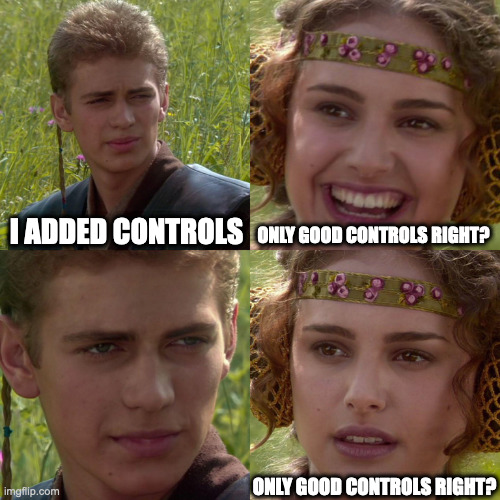 https://papers.ssrn.com/sol3/papers.cfm?abstract_id=3689437
covariates, confounds, mediators
X1
Y
X2
https://journals.sagepub.com/doi/full/10.1177/2515245917745629
X2 is a “covariate”
covariates, confounds, mediators
X1
Y
X2
X2 is a (partial) confound
covariates, confounds, mediators
X1
Y
X2
mediation (Baron & Kenny, 1986; Hayes, 2009; Rucker et al., 2011)
if one variable influences another through an intervening variable, the intervening variable is typically called a mediator
X1
Y
c
mediation
if one variable influences another through an intervening variable, the intervening variable is typically called a mediator
M
b
a
X1
Y
c’
c
M is a mediator
c’
total = direct + indirect
total effect of X on Y = c
direct effect of X on Y = c’
indirect effect of X on Y via M = ab
c = c’ + ab
ab = c – c’ (the indirect effect = total – direct)
Baron & Kenny’scausal steps approach
regress Y on X: c must be significant
regress M on X: a must be significant
regress Y on X & M: b must be significant
if c > c’ and c’ is significant  “partial mediation”
if c > c’ and c’ is NS  “full mediation”


But this approach has low power!
an example
adolescents diagnosed with bipolar disorder are randomly assigned to a treatment group (a family counseling intervention + the usual pharmaceutical regimen) or a control group (only the pharmaceutical)
the outcome is a measure of symptoms taken at 8 weeks after treatment begins
we suspect that the counseling will be effective by reducing criticism; this is measured at 7 weeks
model 1: symptoms ~ treatment
Estimate Std. Error t value Pr(>|t|)    
(Intercept)   5.1000     0.2739  18.623 3.29e-13
X             1.6000     0.5477   2.921  0.00912
M
b
a
IV
DV
c = 1.6
model 2: criticism ~ treatment
Estimate Std. Error t value Pr(>|t|)    
(Intercept)   3.1000     0.1871  16.570 2.41e-12
X             1.2000     0.3742   3.207  0.00489
M
a = 1.2
b
IV
Y
c’
model 3: symptoms ~ tx + crit
Estimate Std. Error t value Pr(>|t|)  
(Intercept)   2.8365     0.9847   2.881   0.0104
X             0.7238     0.6123   1.182   0.2535  
C             0.7302     0.3077   2.373   0.0297
M
a = 1.2
b = 0.73
a
IV
DV
c’ = 0.72
a*b = 1.2*0.73 = 0.876 = c – c’ = 1.6 – 0.724 = 0.876 
enough
a little more about mediation on Wednesday